Booster Lesson 3: Benefits of Resisting Drugs
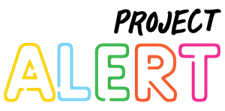 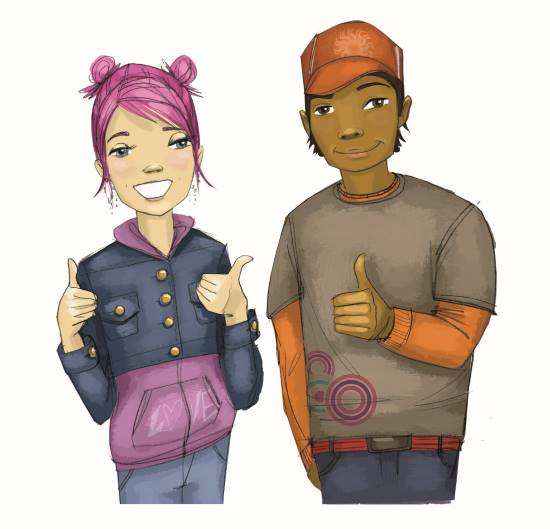 Practice saying "no"
Remember the benefits of not using substances
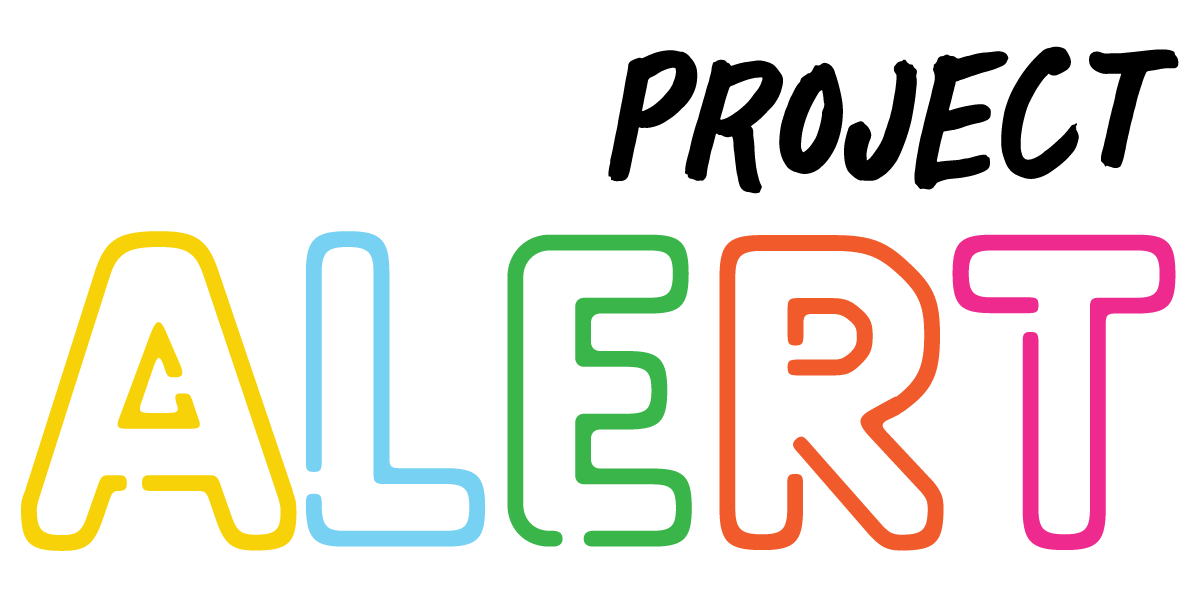 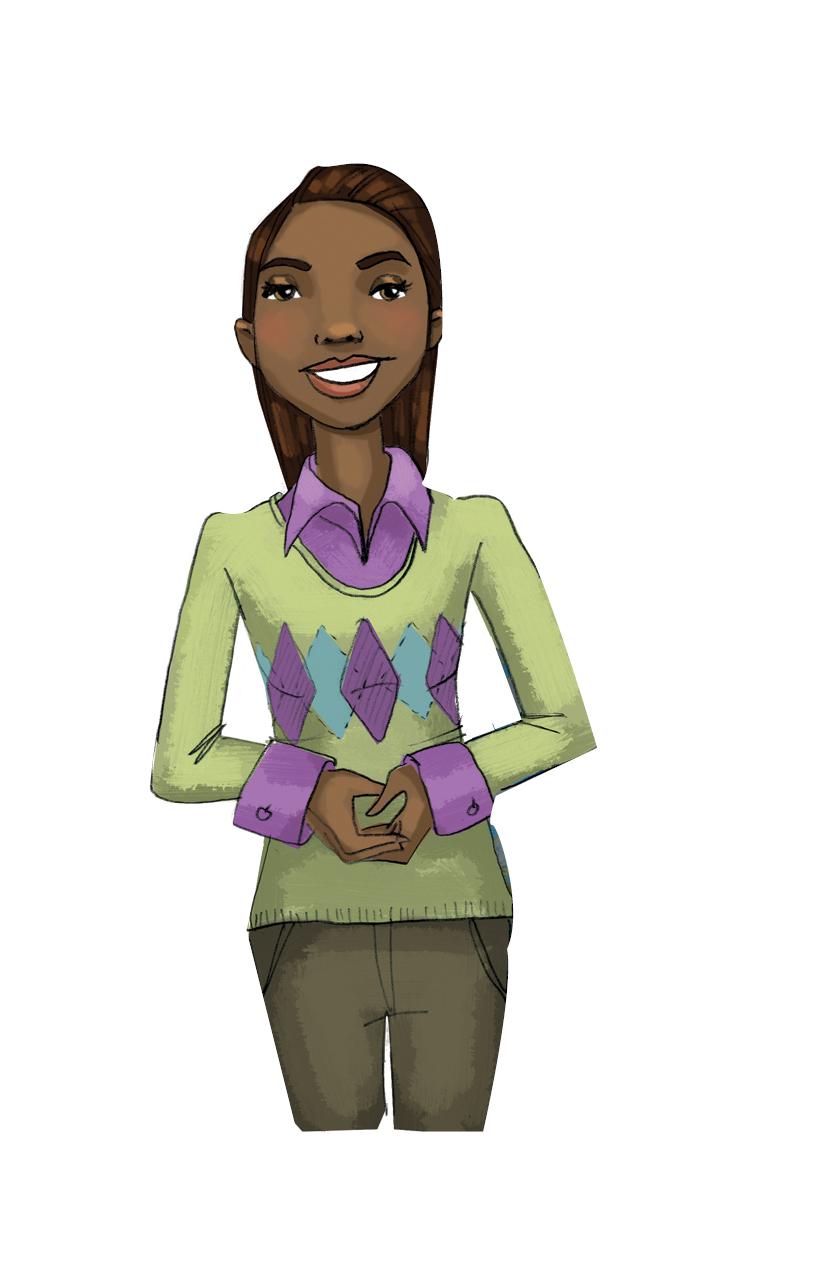 TEACHER GROUND RULES
RESPECT ALL STUDENTS
I will listen carefully to what you have to say and treat all responses with respect.
INCLUSION
I will encourage all students to participate in the program's activities.
MAINTAIN CONFIDENTIALITY AND PRIVACY
I will keep things I hear in class private unless I learn that a rule, such as getting drunk at school, has been broken. As a teacher, I am required to report this.
Direct Pressures
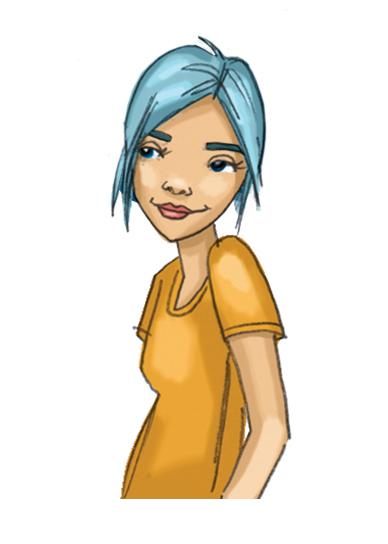 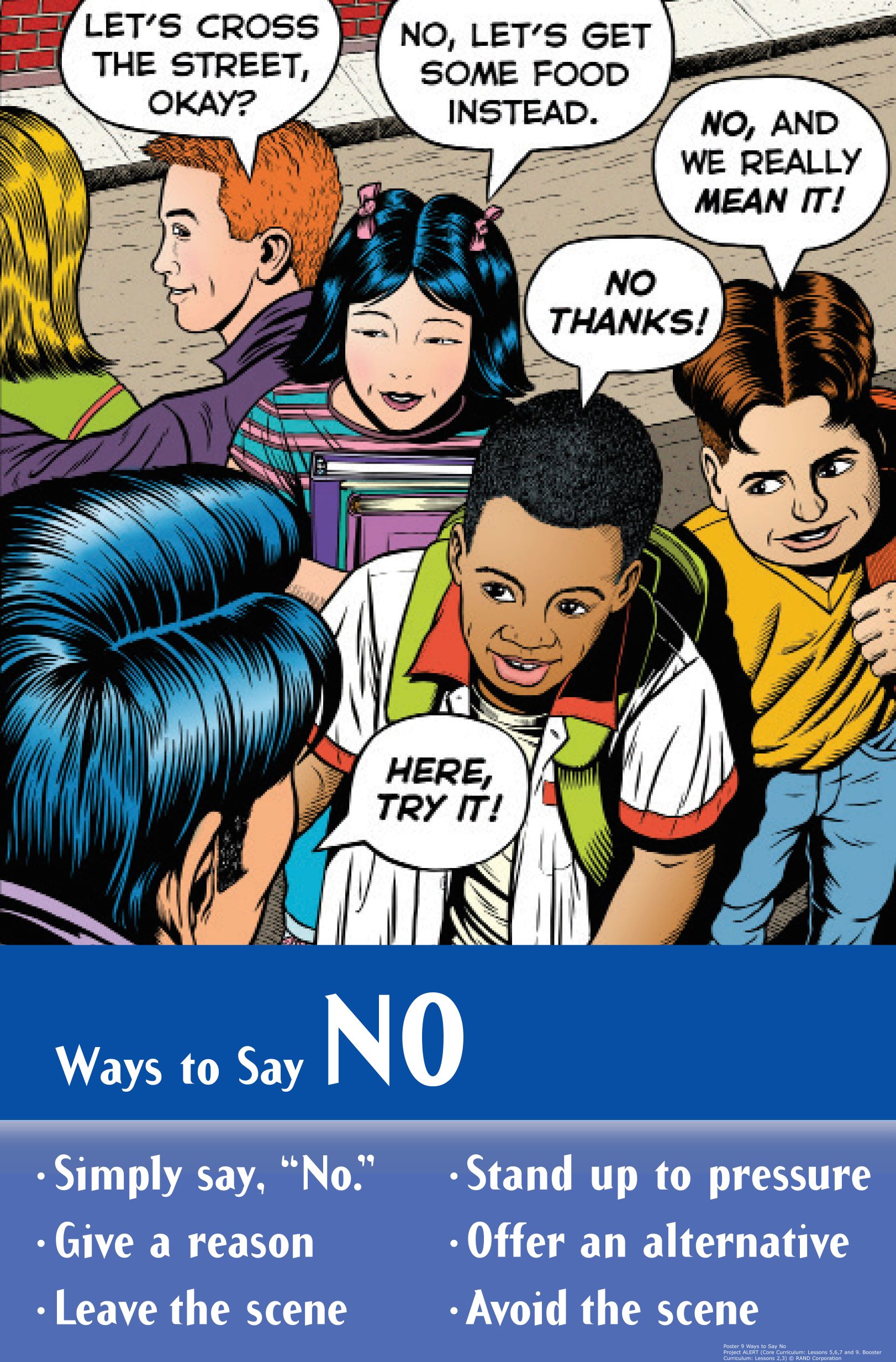 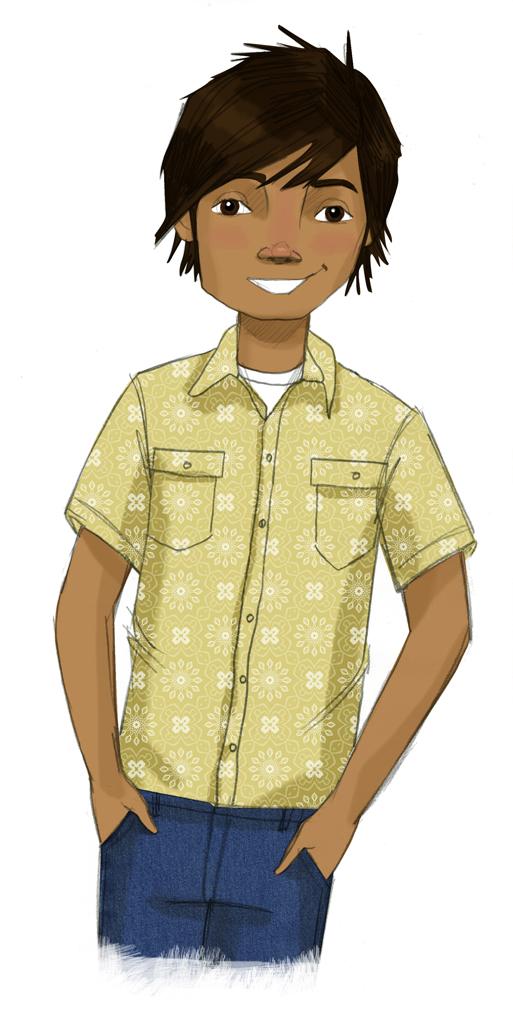 Benefits of Resistance
Video: Resisting Peer Pressure
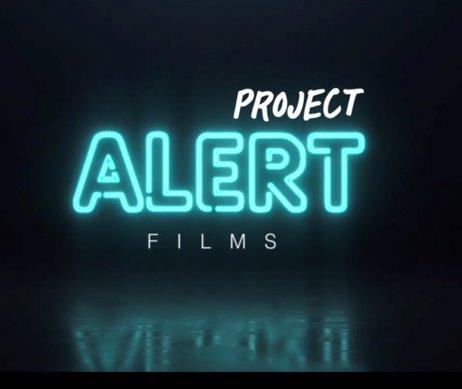 [Speaker Notes: https://www.projectalert.com/videos

Show and Discuss Video: Resisting Peer Pressure (12 min.)]
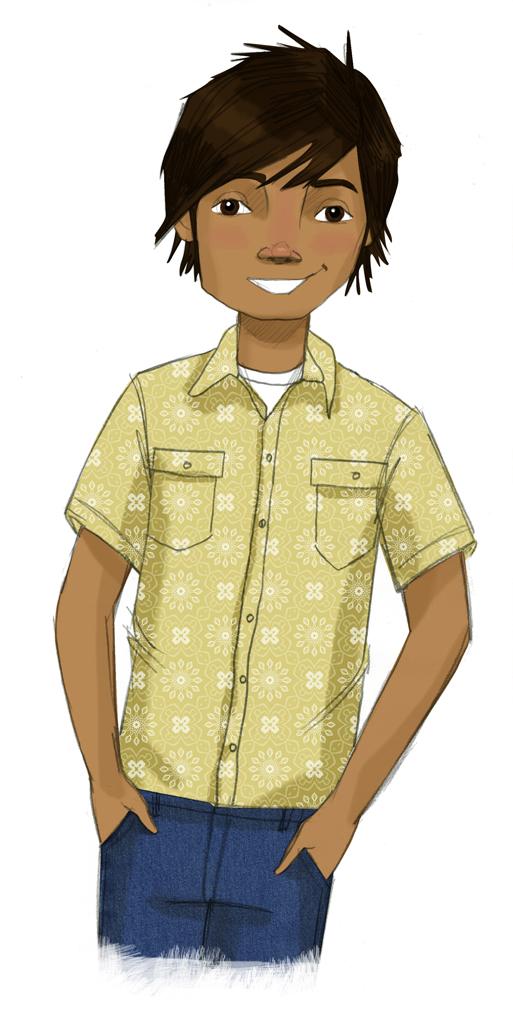 Benefits of Not Using Drugs
Wrap-up
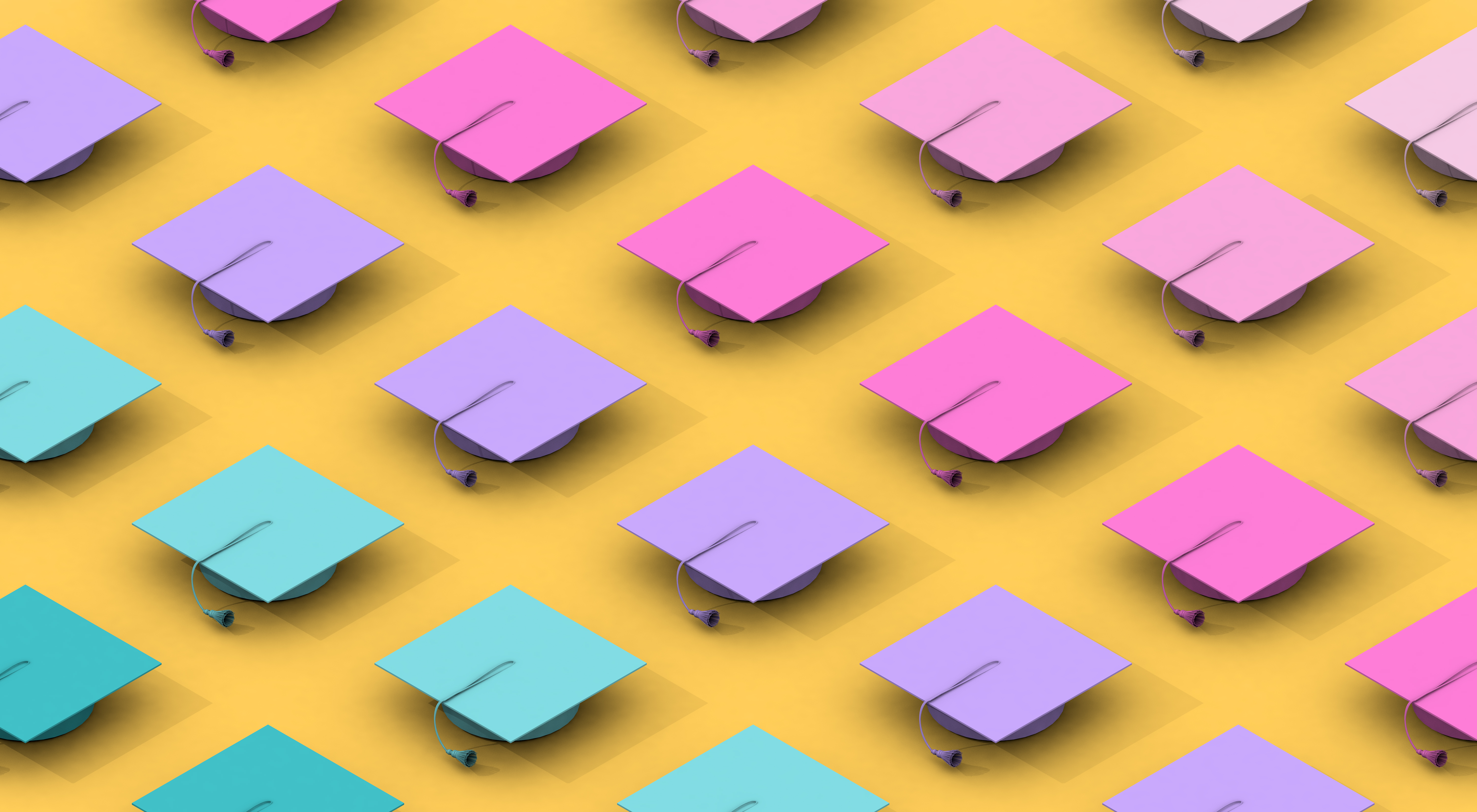 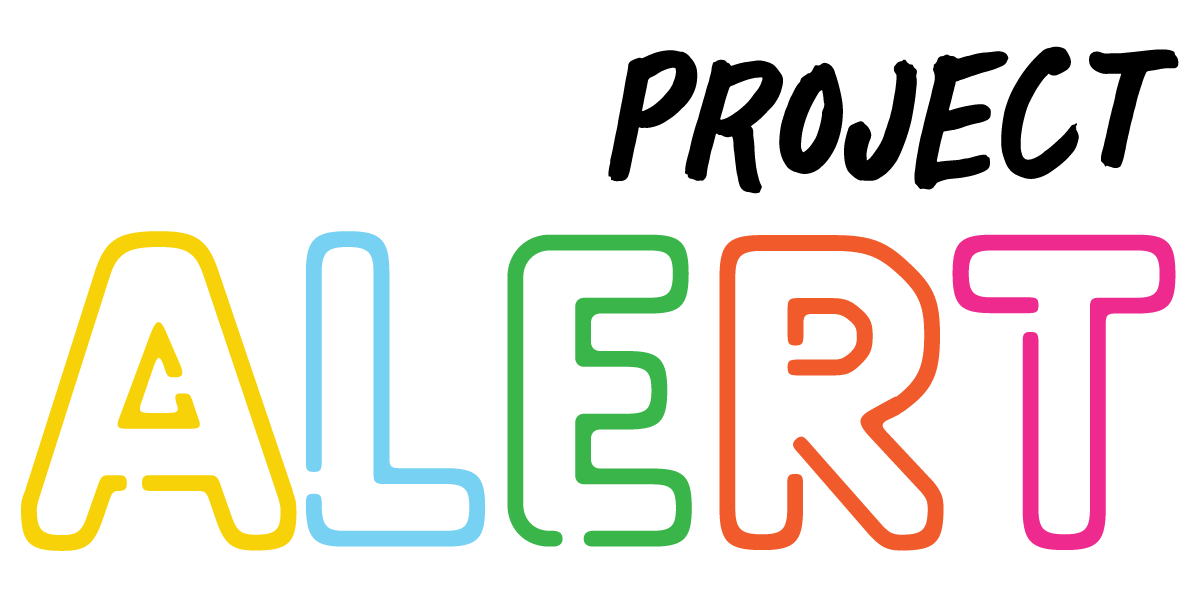